What does integrated statistical and contextual knowledge look like for 3.10?
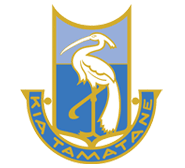 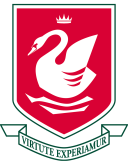 Anne Patel & Jake Wills 
Otahuhu College & Westlake Boys High School
CensusAtSchool NZ Maths & NZGrapher
Level 3 NCEA
Achieved: Must cover every aspect of the statistical enquiry cycle
Use statistical methods to make a formal inference involves showing evidence of using each component of the statistical enquiry cycle.

Merit: Must justify aspects
Use statistical methods to make a formal inference, with justification involves linking components of the statistical enquiry cycle to the context, and/or to the populations, and referring to evidence such as sample statistics, data values, or features of visual displays in support of statements made. 

Excellence: Must integrate statistical and contextual knowledge
Use statistical methods to make a formal inference, with statistical insight involves integrating statistical and contextual knowledge throughout the statistical enquiry cycle, and may include reflecting about the process; considering other relevant explanations.
[Speaker Notes: Note well: the PPDAC investigative cycle is NOT the statistical enquiry cycle of the standard: this is found in point 3 of the explanatory notes. (Next slide)]
Using the statistical enquiry cycle to make a formal inference involves:
posing a comparison investigative question using a given multivariate data set 
selecting and using appropriate displays and summary statistics 
discussing sample distributions 
discussing sampling variability, including the variability of estimates 
making an appropriate formal statistical inference 
communicating findings in a conclusion.
[Speaker Notes: Many students are not discussing sampling variation in their reports. This means a Not Achieved grade!]
Improving the Investigative question
The purpose of this investigation is to see whether smoking affects the lung capacity of children. I wonder what the difference is between the Forced Expiratory Volume of child smokers, compared to children who do not smoke, in New Zealand. I assume it is lower, but how much lower is the FEV value?
What statistical word needs to be inserted into the investigative question?
Improving the Investigative question
The investigative question should include the median
The question should clearly state what measure of difference is being used. The mean or the median can be used, this is also an opportunity to say why one measure of centre was chosen over the other.

I wonder what the difference is between the median Forced Expiratory Volume of child smokers, compared to children who do not smoke, in New Zealand.
[Speaker Notes: Much of the time it won’t matter!]
Differentiating the sample and the population
Does this exemplar show that the student has a clear understanding of when they are talking about the sample and when they are talking about the population?


The use of the definite article “the” is useful when referring to sample data, and use no article when referring to the population.
Correct this paragraph to differentiate the sample and the population:
Claim/Inference:
The median FEV value for child smokers aged between 15 and 19 is lower at 3.35L than for the non-smokers at 3.97L. Therefore, smoking does affect the children’s lungs as it deteriorates the lungs and reduces both their strength and capacity.
Is there something else wrong with the paragraph?
Claim/Inference:
The median FEV value for the child smokers aged between 15 and 19 is lower at 3.35L than for the non-smokers at 3.97L. Therefore, smoking does affect the children’s lungs as it deteriorates the lungs and reduces both their strength and capacity.
Take care about causal statements
The first sentence is about sample statistics but then a causal statement is made in the second sentence. A causal inference statement is not appropriate from an observational study such as this. Also no analysis has been referred to at this stage. The inferential statement should come after an interpretation of the confidence interval.
Take care about causal statements
The median FEV value for the child smokers aged between 15 and 19 is lower at 3.35L than for the non-smokers at 3.97L. This suggests that smoking could affect children’s lungs as it deteriorates the lungs and reduces both their strength and capacity.
[Speaker Notes: Haven’t produced an Inference yet.]
What are the issues?
Looking at my bootstrapping graph I am unable to make a clear-cut call whether or not there is a substantial difference between the FEV value for smoking and non-smoking 15 to 19 year olds in New Zealand. However, from these samples, I am pretty sure that the median FEV value for the non-smokers is somewhere between 0.01L less and 1.25L more than 15 to 19 year old smokers in New Zealand. I cannot make this call because the confidence interval contains zero. If a number goes negative it means it could go the other way round.
The first sentence must use “median” for it to be correct. 
The use of “substantial” adds confusion to what the call is about. 
The call is about the ability to make a claim of a difference in the medians back in the population(s). 
The second sentence would more clearly be an inferential statement if “the” was removed so it is clear that the population is being discussed.
[Speaker Notes: Any word that quantifies difference is unable to be claimed.]
Looking at my bootstrapping graph I am unable to make a clear-cut call whether or not there is a substantial difference between the median FEV value for smoking and non-smoking 15 to 19 year olds in New Zealand. However, from these samples, I am pretty sure that the median FEV value for the non-smokers is somewhere between 0.01L less and 1.25L more than 15 to 19 year old smokers in New Zealand. I cannot make this call because the confidence interval contains zero. If a number goes negative it means it could go the other way round.
What are the issues?
So, while it is leaning towards non-smokers having a higher FEV value, I cannot make the call with absolute certainty. However, I am fairly certain that if these same people were tested again 20 or so years later and their smoking status had not changed, that I could definitely make the call that non-smokers have healthier and stronger lungs with a higher FEV value, than the smokers.
The first sentence must refer to the median and would be better without “with absolute certainty”. Even if zero was not in the confidence interval we could not make the call “with absolute certainty”. 

The last sentence would be improved by including “median” and removing “the” before “smokers”.
So, while it is leaning towards non-smokers having a higher median FEV value, I cannot make the call with absolute certainty. However, I am fairly certain that if these same people were tested again 20 or so years later and their smoking status had not changed, that I could definitely make the call that non-smokers have healthier and stronger lungs with a higher median FEV value, than the smokers.
[Speaker Notes: While the smokers in this sample do have a difference in medians, the difference is not big enough to exclude the possibilty this may have happen just by chance alone.]
Conclusion:What is the concern with this?
My hypothesis was that the FEV value of child non-smokers is higher than that for child smokers in New Zealand. 

The conclusion does not compare medians.
Conclusion:What is the concern with this?
Smoking is impacting the lung strength in 15 to 19 year old children. Because they are only children, some would not have been smoking for very long. I would expect smokers who are 40 years old or more to have a different FEV value. This is because they would have been smoking for longer and hence would have damaged and weakened their lungs even more. I could have looked at the data by gender or height, as according to my research, both these variables affect the FEV values. This research, while it is not as clear-cut as I expected, could still be useful for health agencies as they can alert children that they cannot play their chosen sport as well, if they smoke, due to damaged lungs causing shortness of breath. 
This sentence makes a causal conclusion which is inconsistent with the interval and also a causal claim cannot be made from one observational study.
What is the issue?
Therefore, my assumption is correct as child non-smokers have stronger and healthier lungs and hence can produce more forced air than smokers, as shown by the medians. 


This sentence is incorrect because a call cannot be made based on the confidence interval.
What is the issue?
I wondered how much higher the FEV value was for non-smokers compared to smokers and found that it could be anywhere from 0.01L less to 1.25L more.

This sentence must use the median and so the sentence is not correct.
My hypothesis was that the median FEV value of child non-smokers is higher than that for child smokers in New Zealand. I could not confirm this hypothesis. I wondered how much higher the median FEV value was for non-smokers compared to smokers and found that it could be anywhere from 0.01L less to 1.25L more. (It is probably best to remove the fourth sentence. The rest of the paragraph can remain.)
Sampling variability
The explanatory notes for this standard say that candidates must show evidence of using each component of the statistical enquiry cycle and the six bullet points provide the components, and discussing sampling variability is one of them.
[Speaker Notes: Any sensible sentence about variation of different samples is acceptable, such as:
 I am aware that if another sample was taken, sample statistics would differ and hence the population estimates may change. 
Or, population estimates may change if another sample is taken due to the a change in sample statistics. 
Also, because the sample data may be different in another sample, the resulting confidence interval for the underlying population is likely to be different.]
Sampling Variability What is the issue?
I am basing this conclusion on using the bootstrap confidence interval in iNZight to create samples from the subset sample of 15-19 year old children who are smokers or non-smokers and recorded their FEV value. So from my sample of 49 I have taken samples which each have a different point of estimates for the median. However, because these are samples we will not know which one is more accurate than the other. So the results vary each time a sample is taken, thus the sample variation. Therefore not all of the samples will contain the true median for the FEV values of child non-smokers and smokers in New Zealand. I think it is reasonable to assume that my results of the confidence interval reflect the population of child smokers or non-smokers in New Zealand.
Sampling Variability
In the exemplar the discussion is about variability in re-samples in the bootstrapping process and does not address sampling variability directly. Students should be making comments along the lines of:
In my sample of 15 to 19 year olds the median FEV value for the non-smokers was 0.63L greater than that for the smokers. The student could then go on to say that they are aware that different samples would produce different differences in sample medians and that an interval estimate for the difference in the population medians would take this variability into account. 
A sentence or two of this nature would be best placed before the Conclusion section and could be another paragraph in the analysis section.
Improved Sampling Variability comment
I am basing this conclusion on the bootstrap confidence interval that I calculated. This involves re-sampling from my original sample of 49 15 – 19 year old children. I am assuming my original sample was representative of the population of all children aged 15 – 19 years old in New Zealand. If I were to take another sample, the results may have differed as that sample will contain a different makeup of children aged 15 – 19 years old.
Issues with Excellence level writing
Your issues?
Moderation issues?
Holistic judgements
Writing resources? 
http://new.censusatschool.org.nz/
http://www.jake4maths.com/grapher/
http://www.mathsnz.com/
[Speaker Notes: Last week to sign up – you really want these resources!]